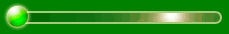 PHÒNG GD&ĐT TP THỦ DẦU MỘT
TRƯỜNG TIỂU HỌC PHÚ THỌ
CÔNG TÁC TRUYỀN THÔNG VỀ CHƯƠNG TRÌNH GIÁO DỤC PHỔ THÔNG 2018 VÀ VIỆC SỬ DỤNG BỘ SÁCH GIÁO KHOA  LỚP 1 TẠI TRƯỜNG TIỂU HỌC PHÚ THỌ
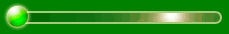 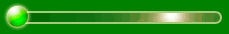 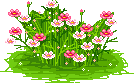 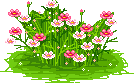 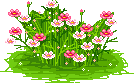 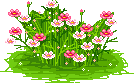 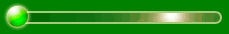 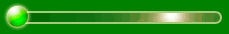 QUAN ĐIỂM XÂY DỰNG CT.GDPT 2018
1. Là căn cứ quản lí chất lượng giáo dục phổ thông; đồng thời là cam kết của nhà nước nhằm đảm bảo chất lượng của cả hệ thống và từng cơ sở GDPT.
2. Được xây dựng trên quan điểm của Đảng và Nhà nước.
3. Bảo đảm phát triển năng lực và phẩm chất người học.
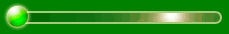 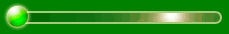 4. Bảo đảm tính kết nối chặt chẽ và liên thông với các chương trình.
5. CT.GDPT được xây dựng theo hướng mở.
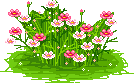 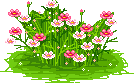 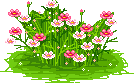 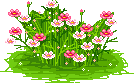 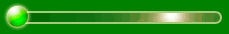 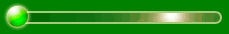 MỤC TIÊU CỦA CT.GDPT 2018
Làm chủ kiến thức phổ thông;
Biết vận dụng hiệu quả kiến thức vào đời sống và tự học suốt đời;
Có định hướng lựa chọn nghề nghiệp phù hợp;
Biết xây dựng và phát triển hài hòa các mối quan hệ XH;
Có cá tính, nhân cách và đời sống tâm hồn phong phú;
Nhờ đó có được cuộc sống có ý nghĩa và đóng góp tích cực vào sự phát triển của đất nước và nhân loại.
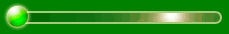 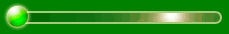 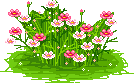 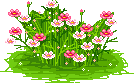 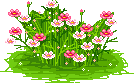 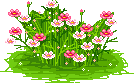 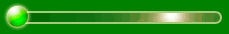 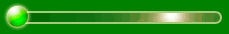 BỘ SÁCH ĐANG SỬ DỤNG CHO VIỆC DẠY – HỌC TẠI TRƯỜNG
Hiện nay, nhà trường đang sử dụng bộ sách giảng dạy cho HS lớp 1 như sau:
Tiếng Việt – Cánh Diều 
Toán – Cánh Diều
Đạo đức – Kết nối tri thức với cuộc sống
HĐTN – Kết nối tri thức với cuộc sống
TNXH – Cùng học để phát triển năng lực
Mĩ thuật – Chân trời sáng tạo
Âm nhạc – Cánh Diều
GDTC – Cùng học để phát triển năng lực
Văn hóa giao thông
Kĩ năng sống
Tiếng Anh (Family and Friends 1)
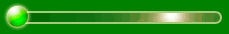 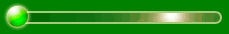 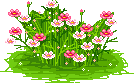 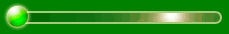 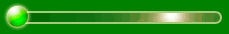 Phụ huynh cần chú ý điều gì?
- Sách giáo khoa hiện đang được giảng dạy không phải là pháp lệnh. GV có thể dùng ngữ liệu khác thay đổi ngữ liệu đang có trong sách khi thấy chưa phù hợp (VD: từ ngữ, nội dung chưa phù hợp với vùng miền, địa phương,…)
- Việc đánh giá HS không phải chỉ đánh giá trong 1 ngày học, mà là dựa vào quá trình học suốt năm của HS để đánh giá; được đánh giá qua 4 giai đoạn: giữa kì 1, cuối kì 1, giữa kì 2, cuối năm. Lấy kết quả đánh giá cuối năm là căn cứ để xét lên lớp đối với HS đó.
- Đề kiểm tra cuối kì 1 và cuối năm sẽ không phải hoàn toàn lấy ngữ liệu trong sách các em đang học. GV có thể lấy các ngữ liệu từ những bộ sách khác hoặc tự soạn, miễn sao nội dung bài kiểm tra phù hợp với nội dung các chủ điểm mà các em đã được học.
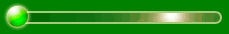 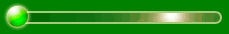 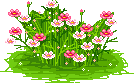 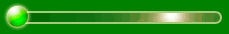 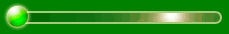 Phụ huynh cần làm gì trong công tác phối hợp giáo dục với nhà trường?
1. Nhắc nhở, hỗ trợ việc chuẩn bị đầy đủ đồ dùng học tập cho các em trong mỗi buổi học (theo thời khóa biểu lớp).
2. Hỗ trợ các em ghi nhớ lại bài học ở lớp khi ở nhà.
3. Nhắc nhở các em vào lớp chú ý trong giờ học, hoàn thành các nhiệm vụ học tập, các hoạt động giáo dục theo yêu cầu của GV.
4. Hỏi lại bé những gì cô đã dặn dò trong buổi học để biết được bé có truyền đạt đúng thông tin của GV không (những thông tin đó đã được cô đăng trên zalo nhóm của lớp). 
5. Tham gia vào nhóm zalo của lớp để kịp thời nắm bắt được những thông tin có liên quan đến các hoạt động giáo dục của lớp, của trường.
6. Phản hồi thông tin khi có thắc mắc trong việc học tập cũng như các hoạt động của lớp, của trường đến GV để được giải đáp kịp thời.
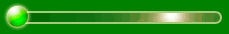 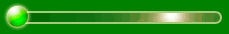 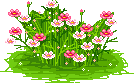 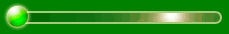 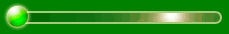 Phụ huynh hỗ trợ như thế nào trong việc giúp các em ghi nhớ bài ở nhà?
1. Quan tâm, hỏi thăm đến việc học tập của bé mỗi ngày ở trường.
2. Chọn cho bé một vị trí ngồi học ở nhà yên tĩnh, không ồn ào ảnh hưởng đến sự tập trung của bé.
3. Chỉ cho bé ôn luyện lại kiến thức đã học ở trường, không học bài mới gây áp lực cho bé.
4. Thời gian tự học ở nhà không nên kéo dài, chủ yếu tập trung nhớ lại cách đọc (đánh vần) của bài Tiếng Việt (có thể cho bé viết bảng con, nhẩm đánh vần, đọc lại tiếng từ đã viết để nhớ lại bài), một số phép tính đã học ở trường.
5. Liên lạc với GV để tìm hiểu thêm về tình hình học tập của bé ở trường để có phương pháp hỗ trợ học tập ở nhà phù hợp.
6. Mỗi bé có một năng lực tiếp thu bài khác nhau. Có bé chậm, có bé nhanh nên ba mẹ không nên đặt kì vọng yêu cầu bé phải có biểu hiện  xuất sắc trong học tập, mà chỉ khuyến khích bé nỗ lực hết mình theo khả năng của bé. GV sẽ là người đồng hành cùng bé trong suốt năm học, giúp các bé hoàn  thành nhiệm vụ học tập đúng với năng lực của bé.
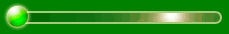 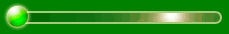 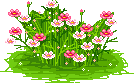 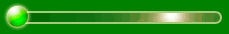 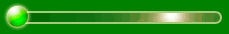 Phụ huynh cần làm gì trong việc giúp hình thành và phát triển tốt các năng lực và phẩm chất của người HS?
1. Quan tâm, hỏi thăm đến tất cả các hoạt động của bé mỗi ngày ở trường.
2. Hiểu được tính cách của con mình thông qua các hoạt động, hành động diễn ra hàng ngày.
3. GV giáo dục, giúp các em hình thành và phát triển các phẩm chất và năng lực thông qua các hoạt động giáo dục và học tập tại trường. Nhưng để đạt được hiệu quả tốt nhất thì phải có sự đồng hành phối hợp của cha mẹ, gia đình trong mọi hoạt động có liên quan đến bé.
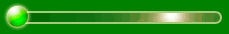 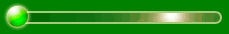 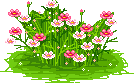 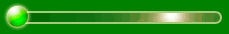 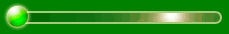 Năng lực và phẩm chất được sử dụng để đánh giá HS trong quá trình học tập tại lớp:
Năng lực:
1. Năng lực chung:
- Tự chủ và tự học
- Giao tiếp và hợp tác
- Giải quyết vấn đề và sáng tạo
2. Năng lực đặc thù:
Ngôn ngữ
Tính toán
Khoa học
Thẩm mỹ
Thể chất
Phẩm chất:
Yêu nước
Nhân ái
Chăm chỉ
Trung thực
Trách nhiệm
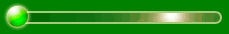 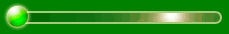 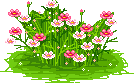 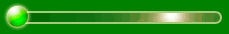 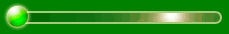 GV sử dụng sách giáo khoa như thế nào? (hiện đang có nhiều phản ánh từ sách Tiếng Việt 1 Cánh diều nên sẽ nói chủ yếu về sách Tiếng Việt )
   Trong thiết kế mỗi bài học trong sách, gồm có 2 trang; trang bên trái là hình thành kiến thức mới (bài tập 1: làm quen), kết hợp luyện tập lại kiến thức vừa học (bài tập 2), trang bên phải vận dụng, thực hành lại bài vừa học thông qua bài Tập đọc (bài tập 3). Do đó, đối với HS có năng lực tiếp thu kịp bài thì sẽ phát triển tốt kĩ năng đọc, viết, nói và nghe. Đối với HS chậm hơn một chút thì các em cần tập trung nhiều vào phần bài trang bên trái và có thể đọc được 1 câu trong bài tập đọc. Đối với HS chậm hiểu thì chỉ yêu cầu các em nỗ lực để ghi nhớ được cách đánh vần, đọc trơn những tiếng, từ của trang bên trái.
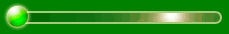 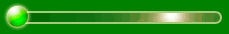 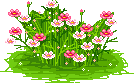 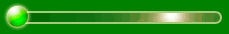 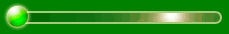 GV sử dụng sách giáo khoa như thế nào? (hiện đang có nhiều phản ánh từ sách Tiếng Việt 1 Cánh diều nên sẽ nói chủ yếu về sách Tiếng Việt )
      Bên cạnh đó, trong quá trình giảng dạy, trong bài có những từ ngữ, câu mang tính ngôn ngữ địa phương hoặc mang nghĩa chưa phù hợp với HS lớp 1, GV sẽ tìm từ ngữ thay thế phù hợp. Ví dụ như tiếng kêu của quạ “quà, quà” thì GV sẽ cho HS đọc thành “quạ quạ” hoặc giải thích từ “cuỗm” là hành vi của kẻ xấu (ăn cắp),….
     Mỗi bài học sẽ được GV hướng dẫn HS học đến khi nắm được kiến thức trọng tâm.
     Nội dung chương trình các môn học còn lại thì được GV thực hiện theo thời khóa biểu mỗi ngày.
     Cùng với học bài trong sách giáo khoa, HS còn thực hiện các bài tập trong vở bài tập (Tiếng việt, Toán), do đó phụ huynh chú ý cho các bé mang theo trong buổi học có môn đó.
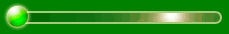 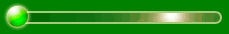 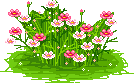 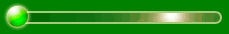 Thời gian cụ thể của HS khối lớp 1
Trong thời gian trường đang xây mới và sửa chữa, để tránh ùn tắt giao thông trước cổng trường, nhà trường quy định thời gian cụ thể như sau:
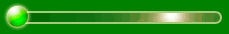 TRƯỜNG TIỂU HỌC PHÚ THỌ XIN CHÂN THÀNH CẢM ƠN SỰ HIỆN DIỆN VÀ LẮNG NGHE  CỦA QUÝ PHỤ HUYNH 
TRONG BUỔI
 HỌP MẶT HÔM NAY.
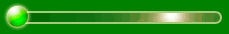 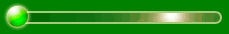 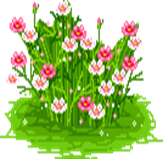 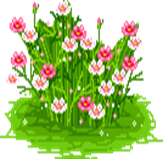 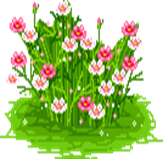 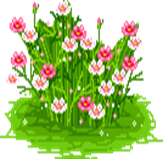 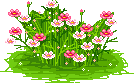 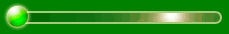